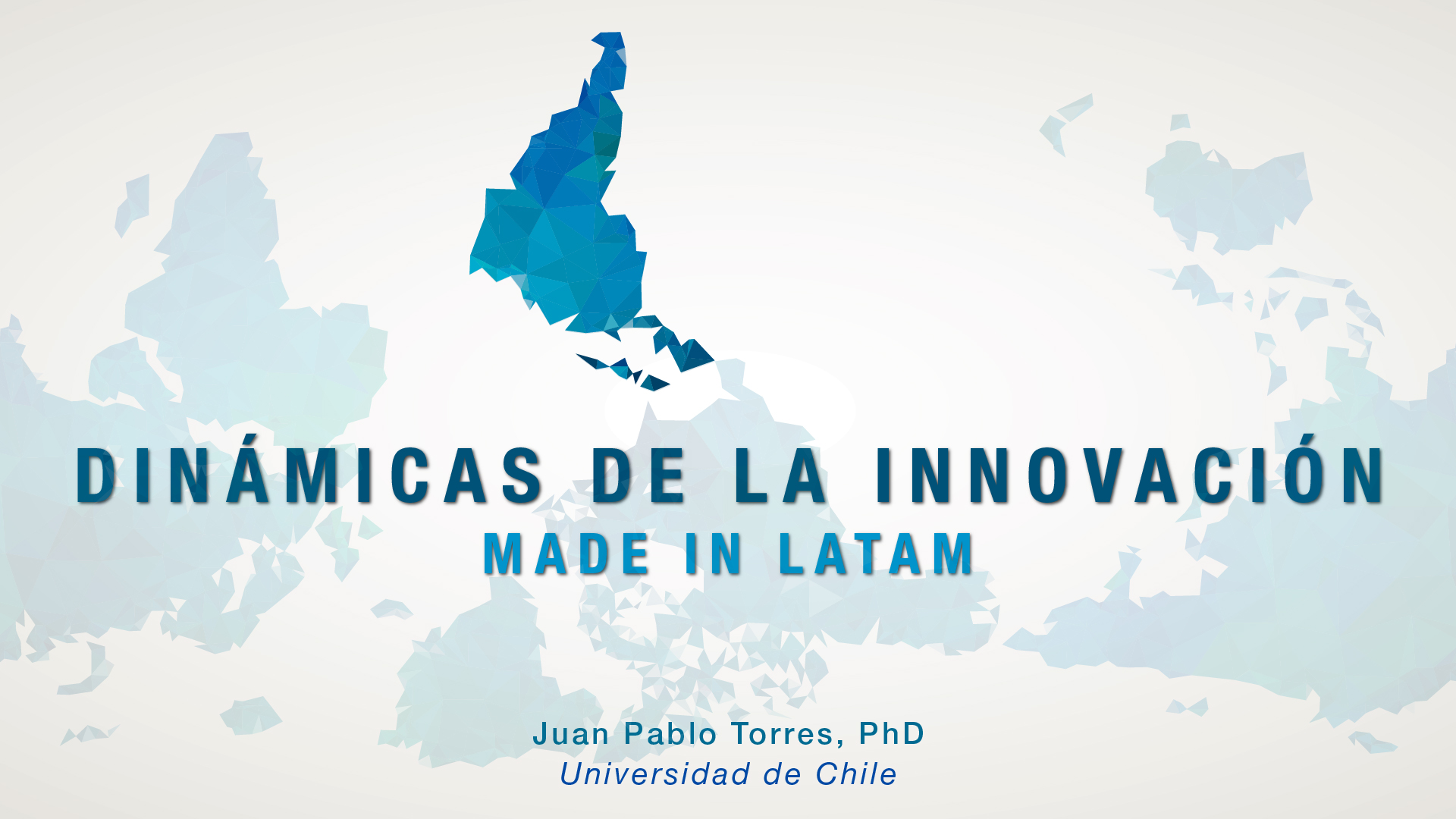 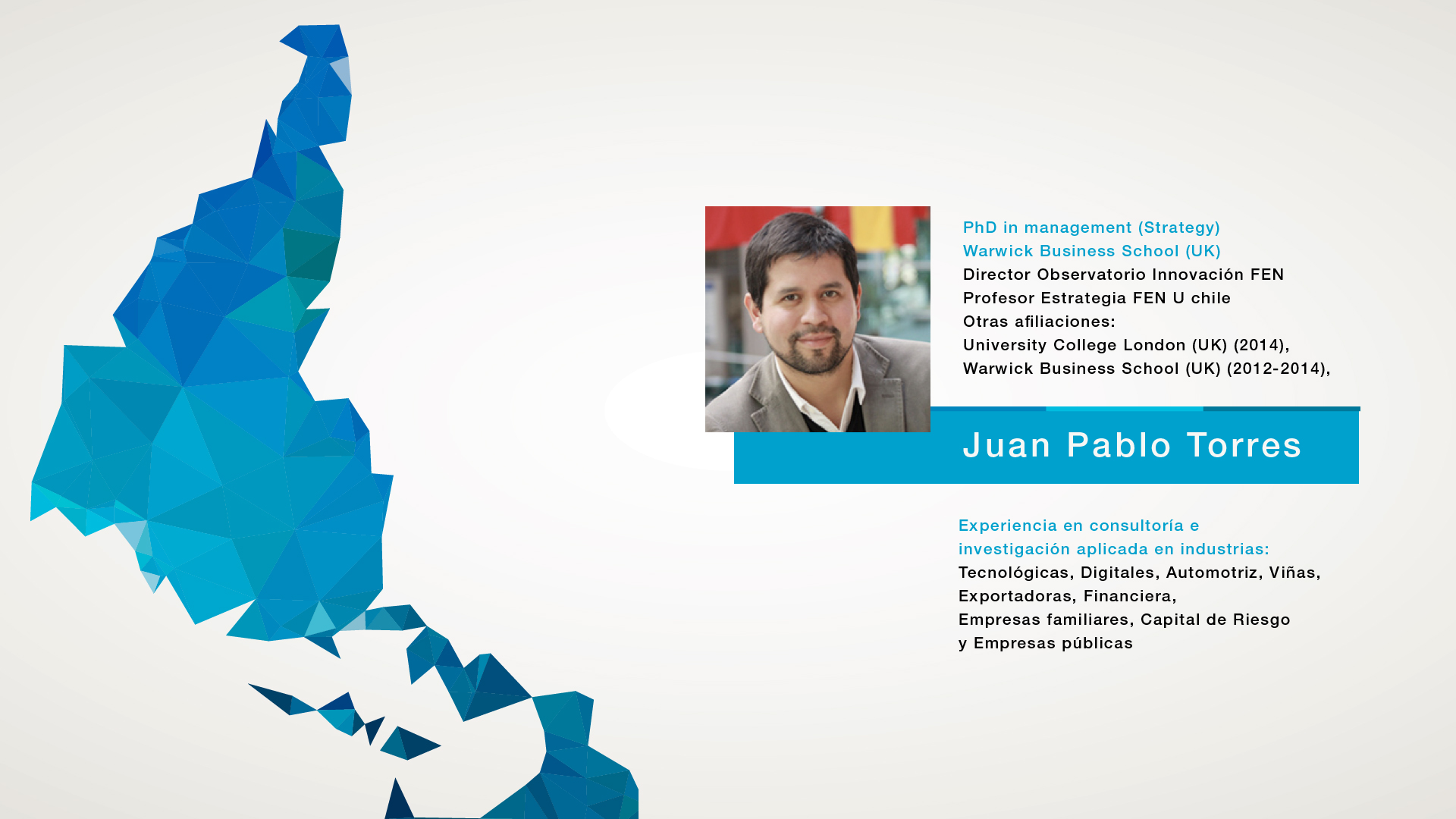 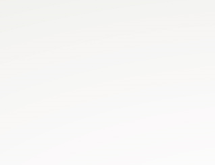 Universidad (Conocimiento)
Mejoras en innovaciones 
Industriales
Políticas y leyes
Innovaciones
Tecnológicas
Sociedad Civil (Personas, Capital Social, Soluciones)
Inversión en I&D
ideas
capital
Gobierno (políticas)
Industria
(Productos y Servicios)
Apoyo en I&D
ideas
Impuestos
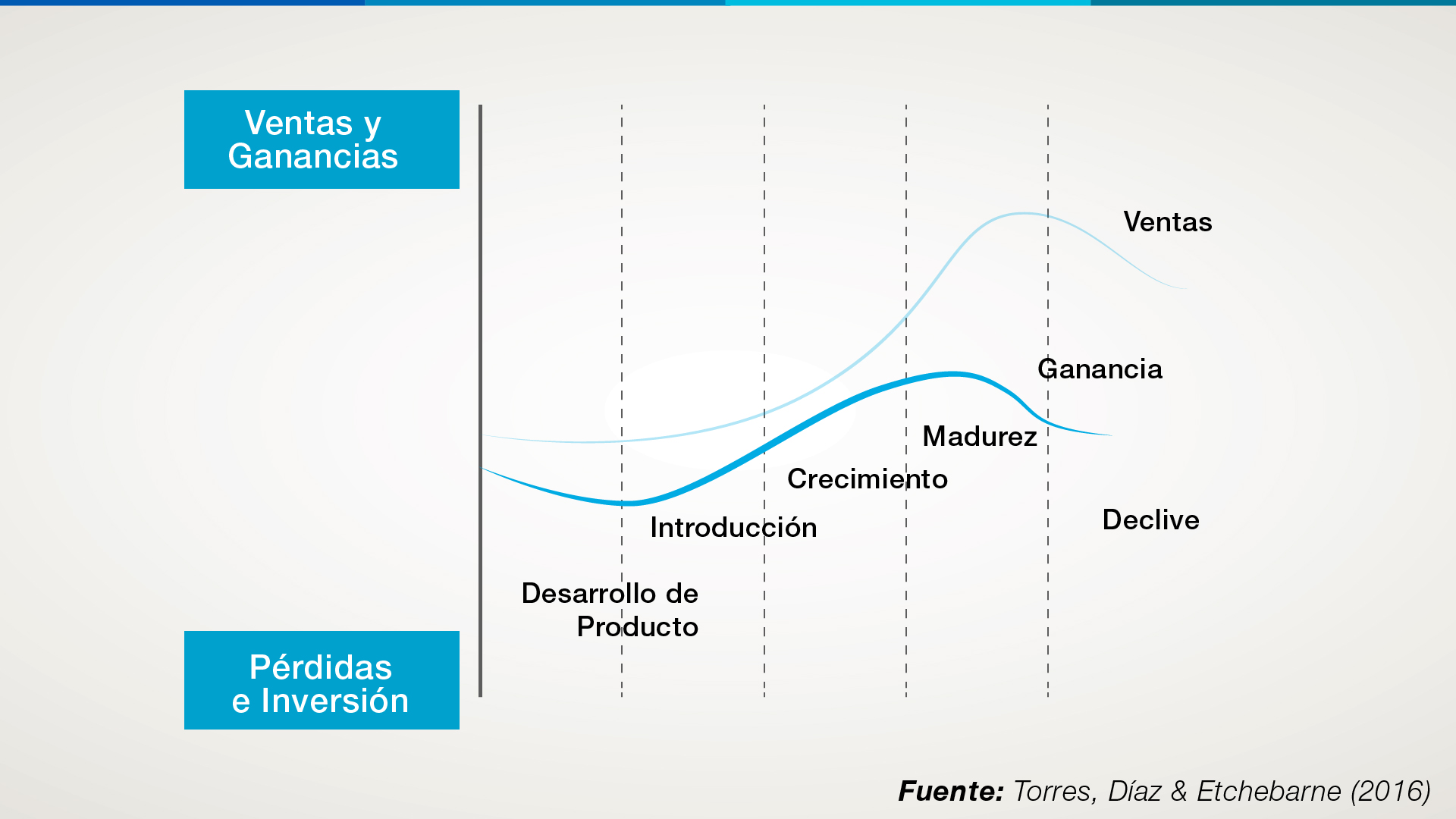 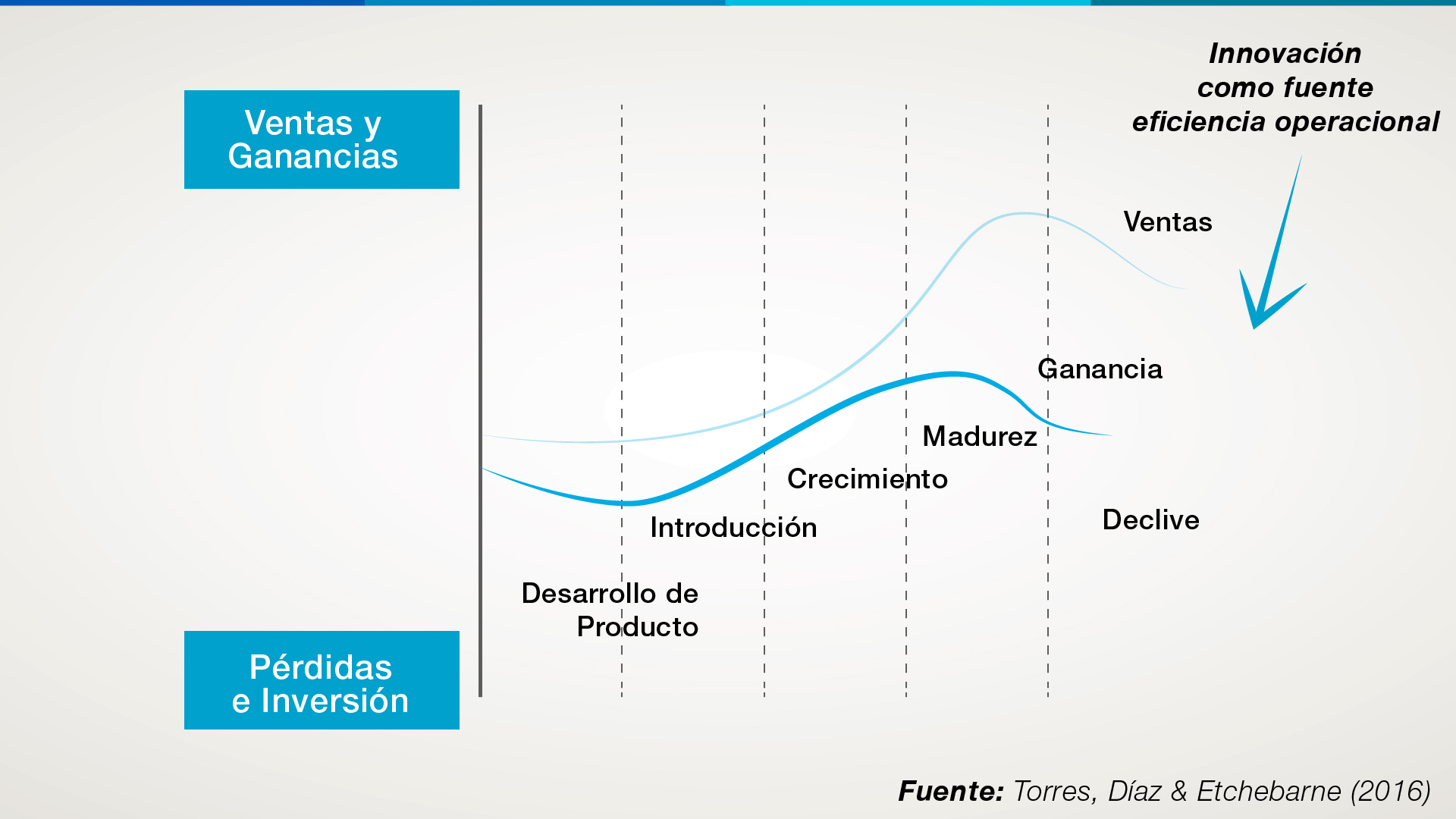 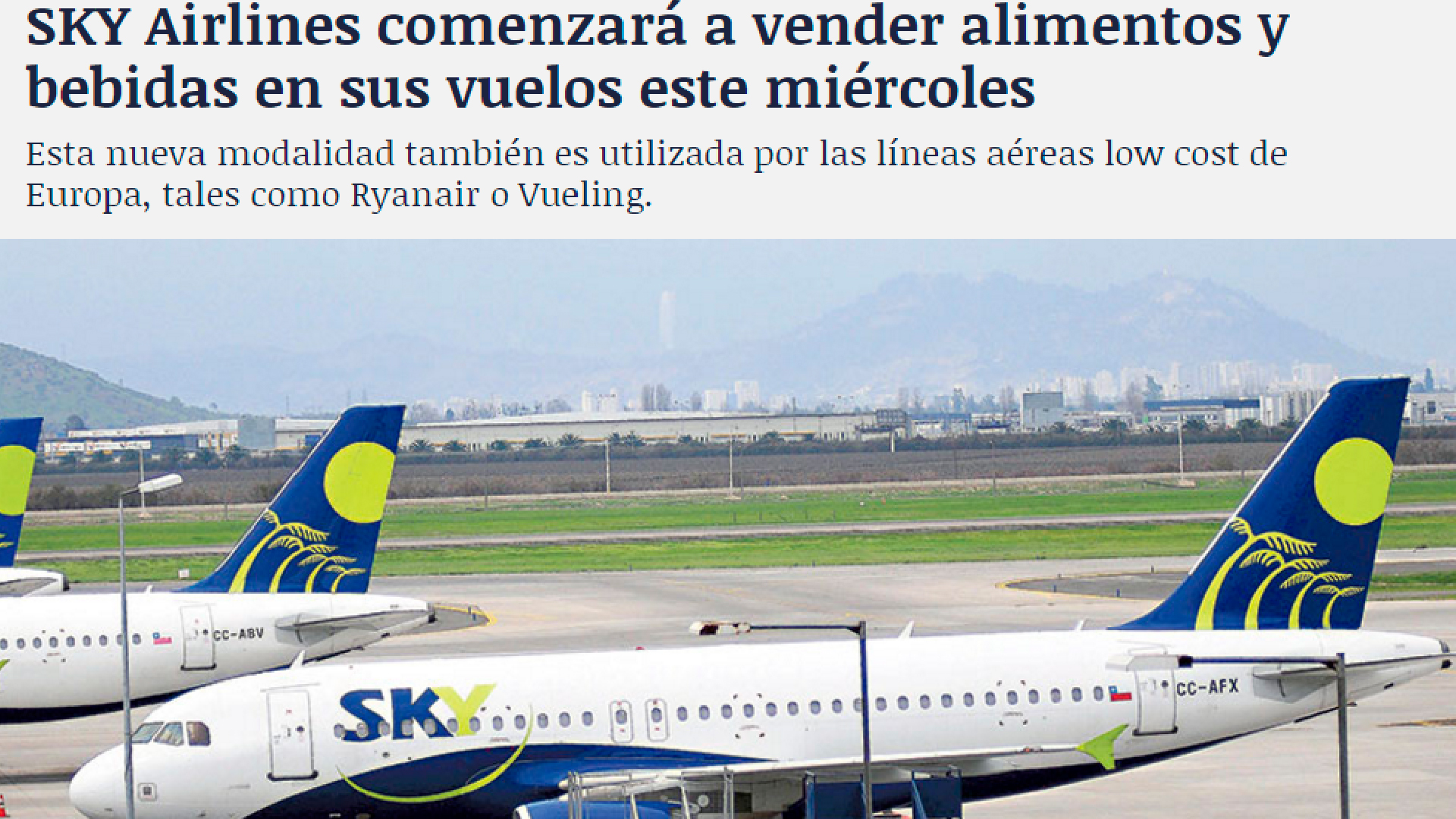 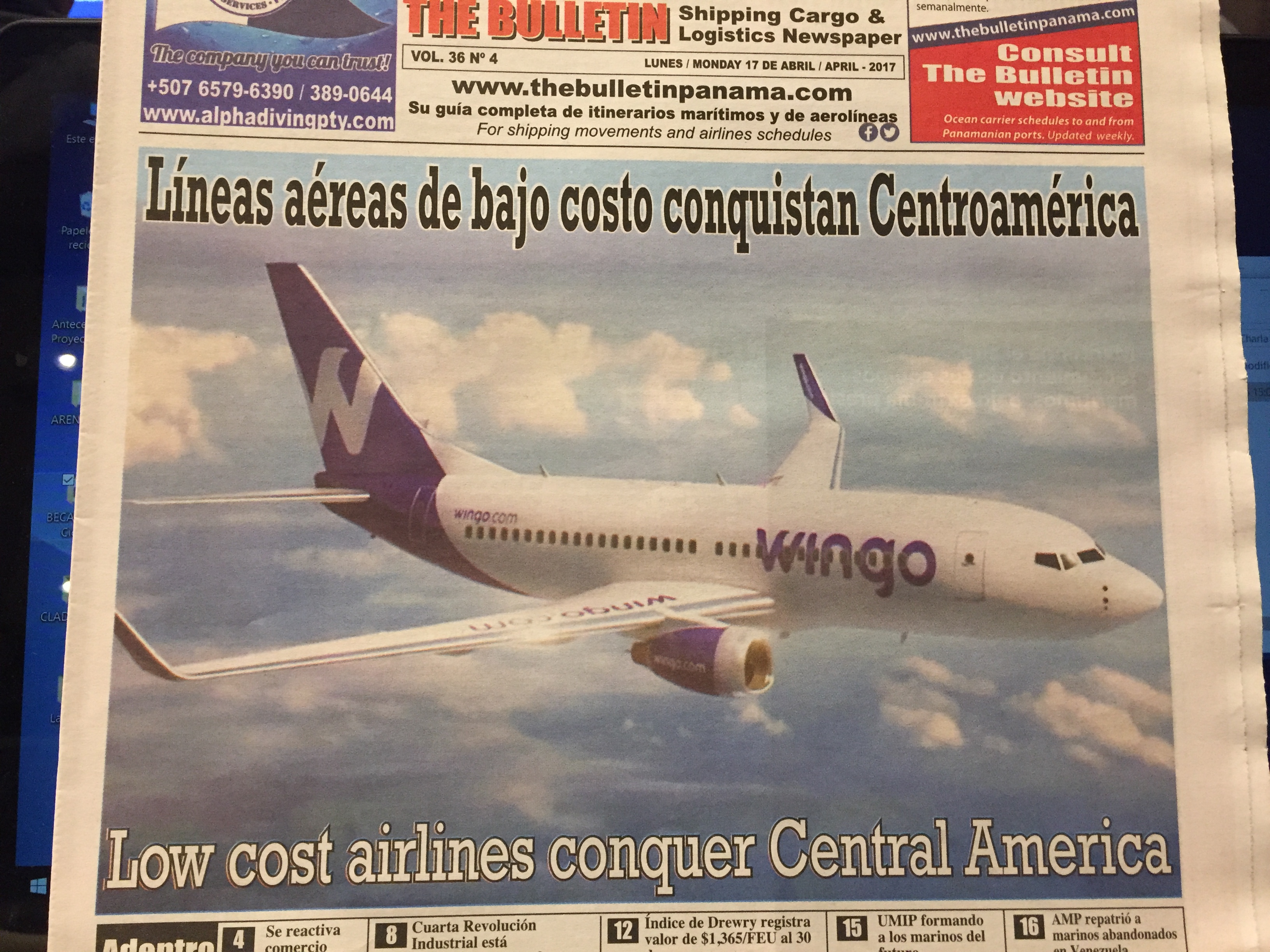 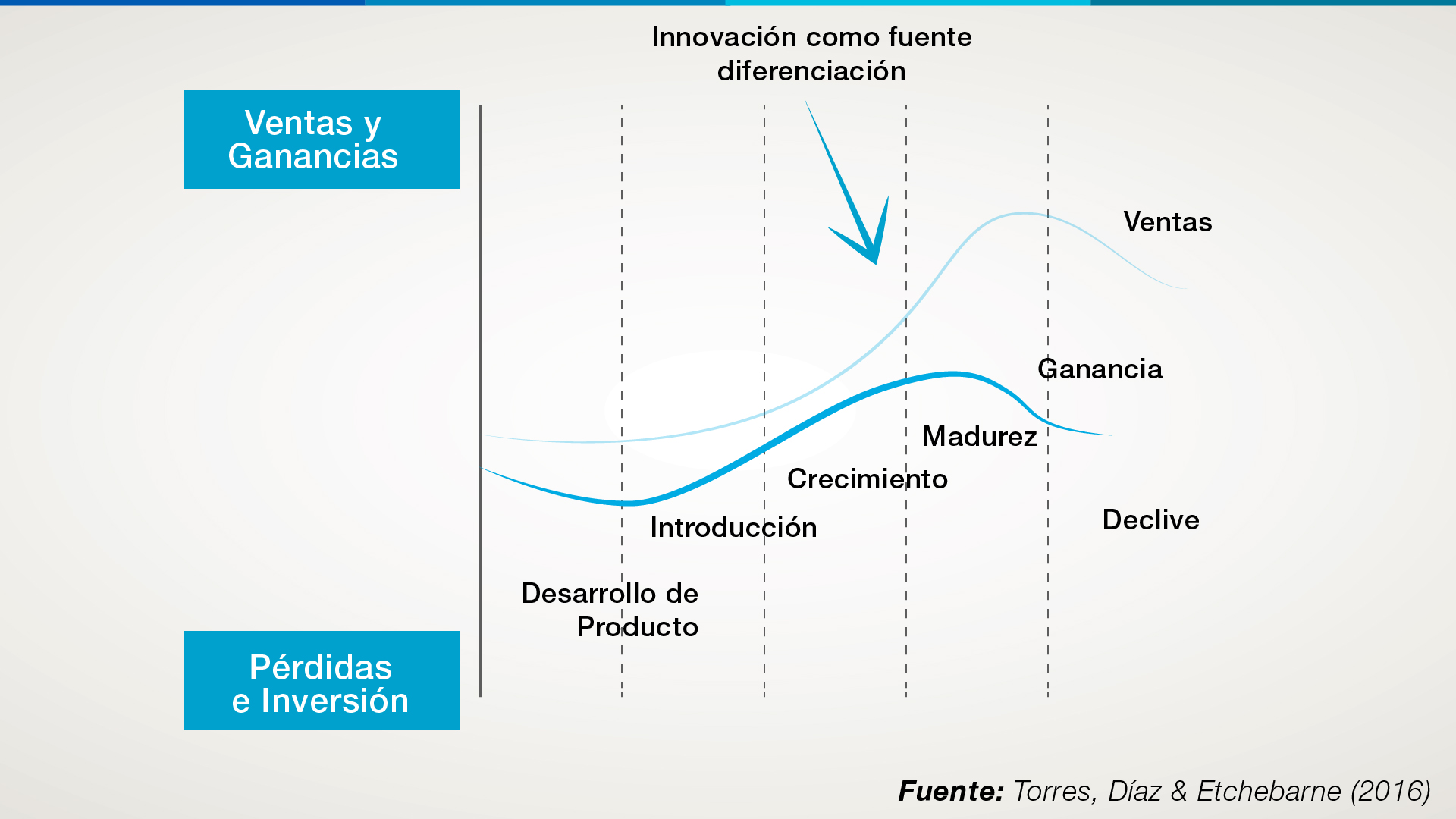 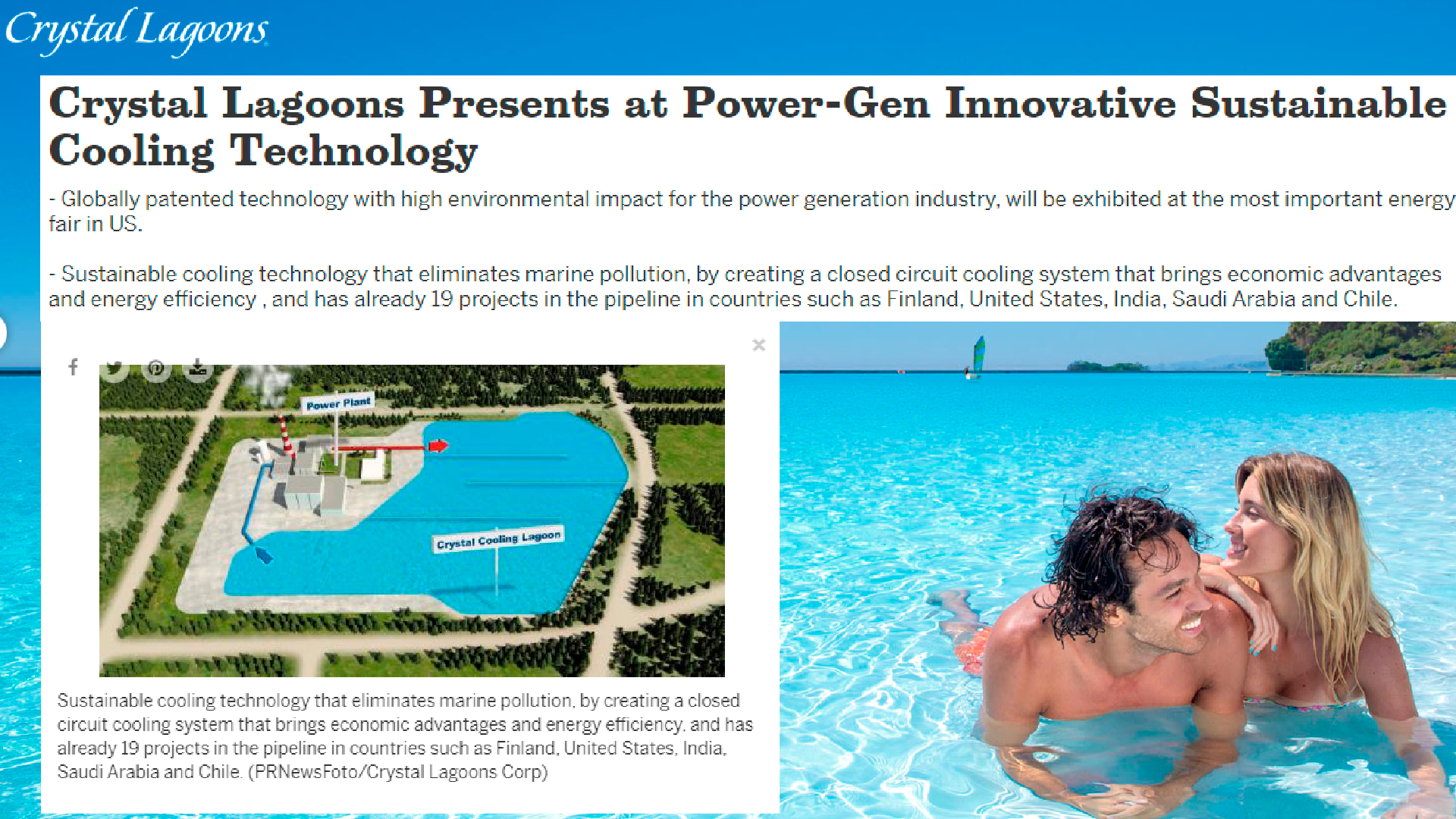 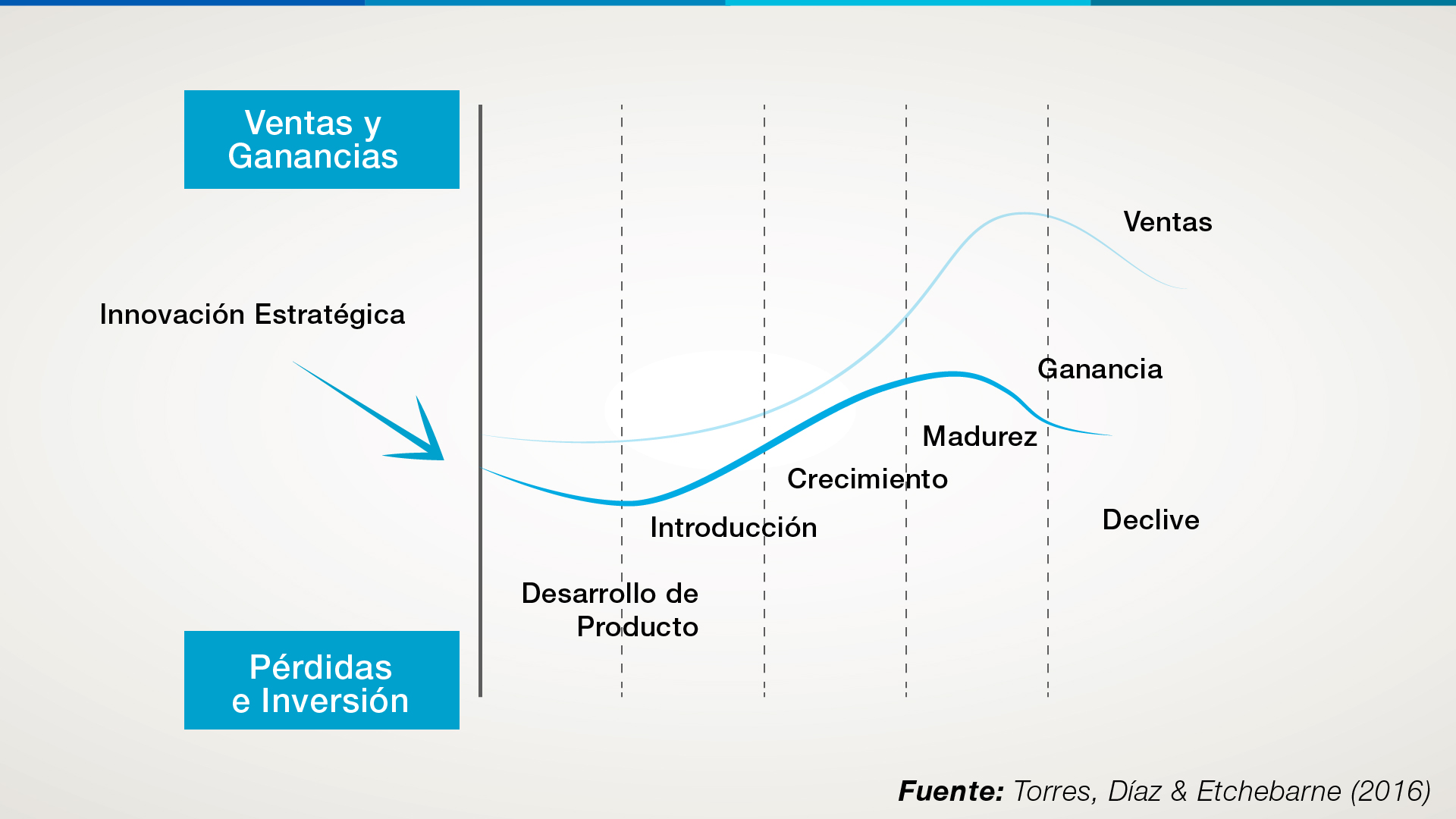 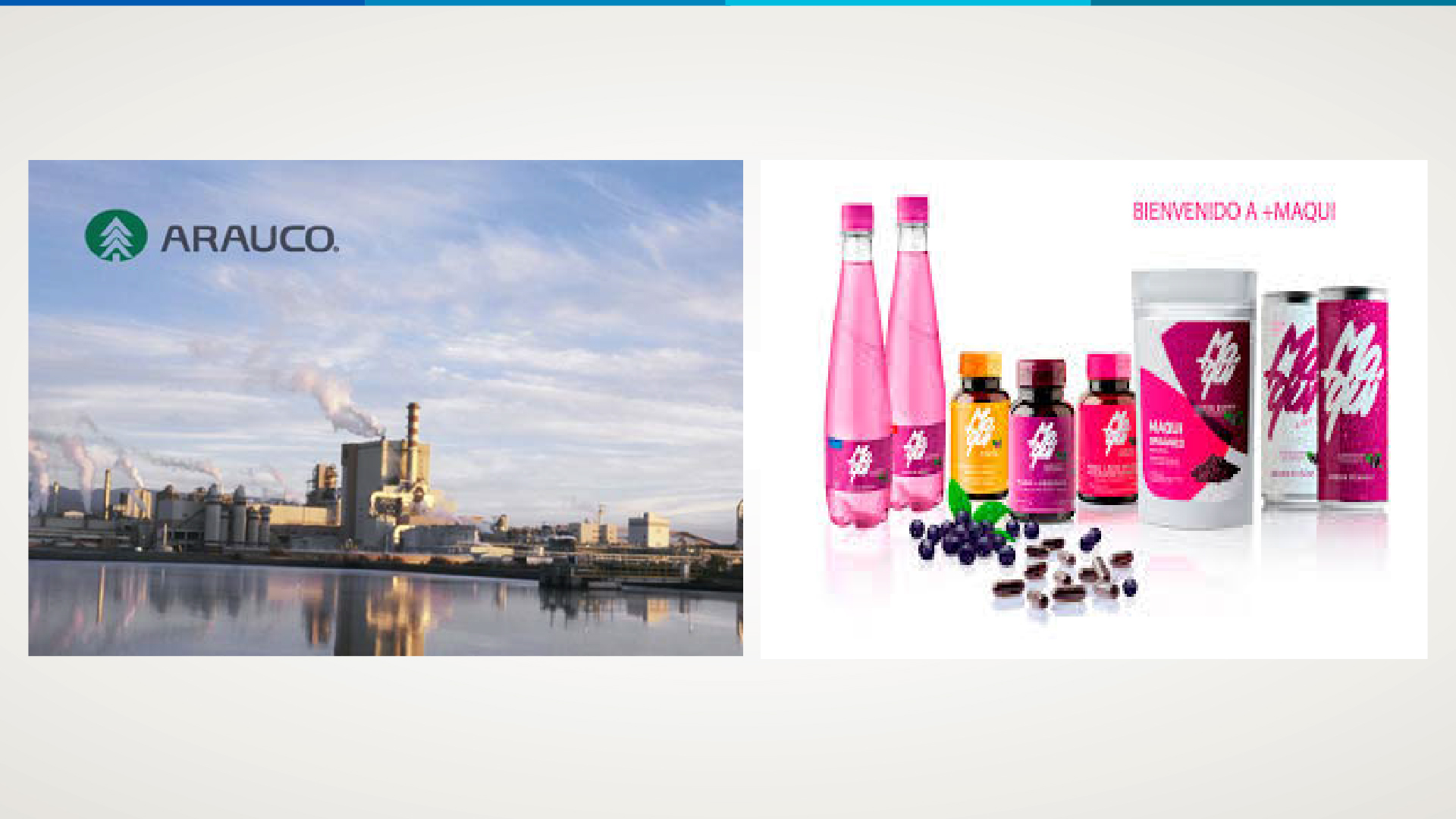 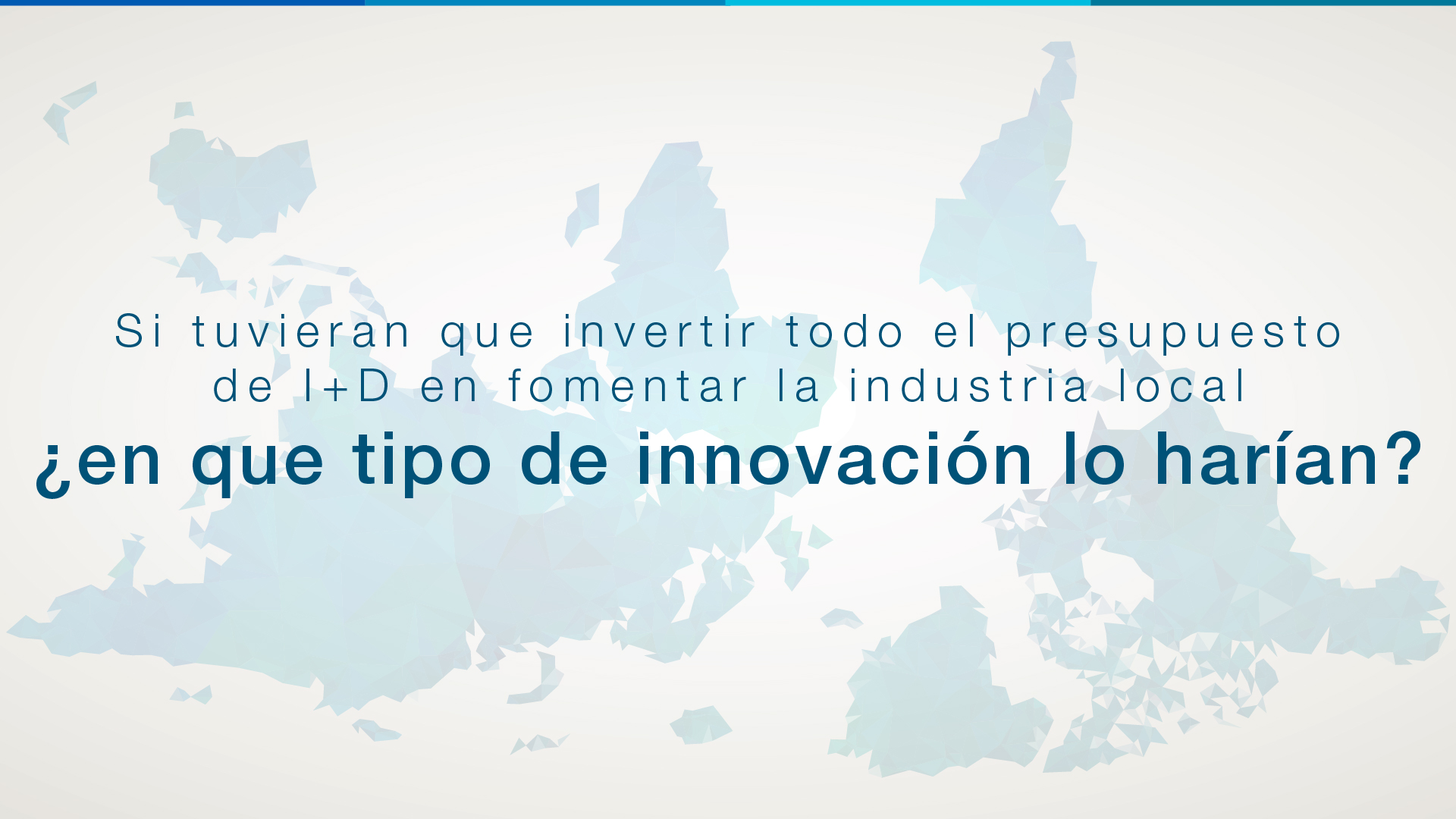 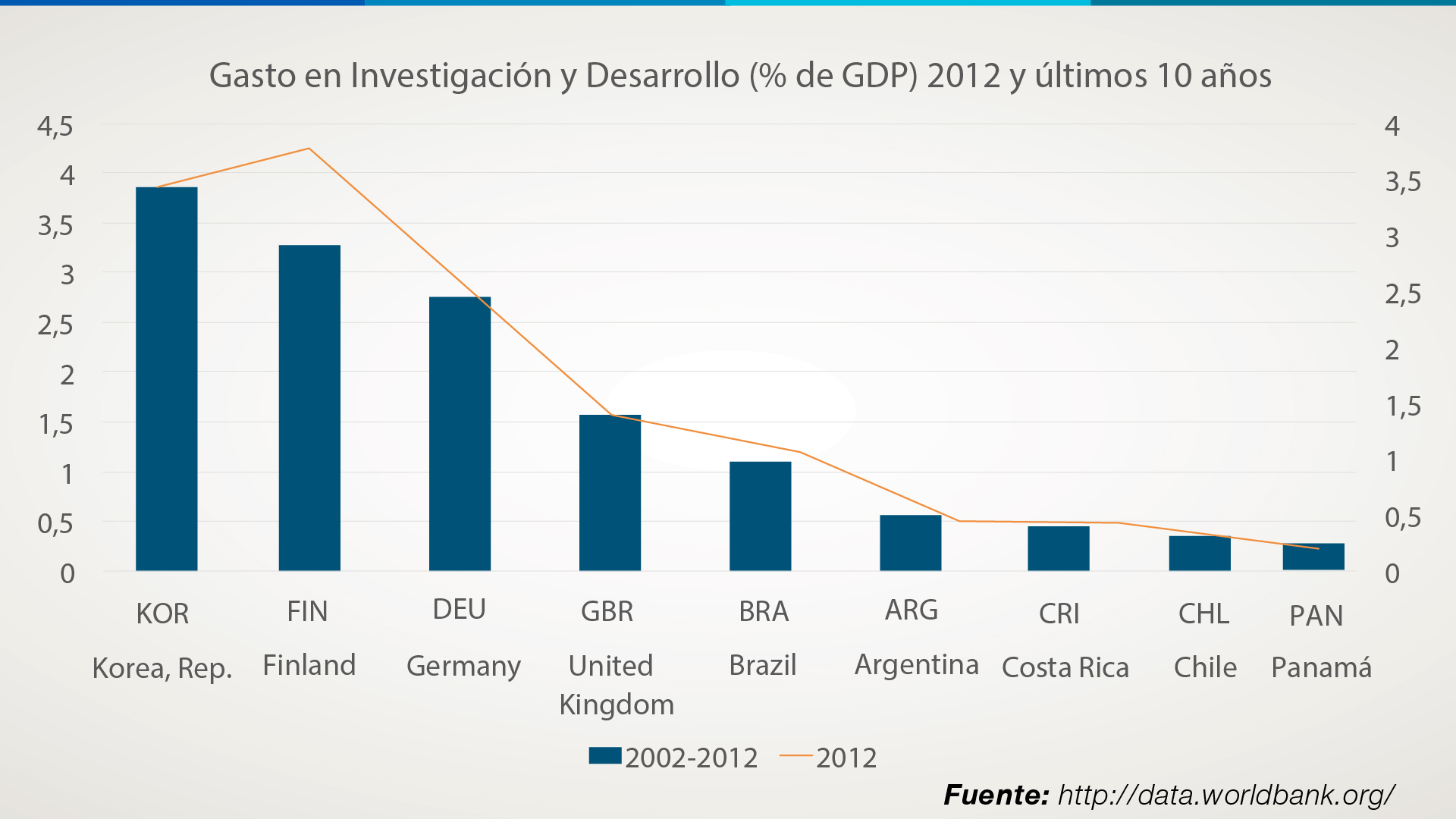 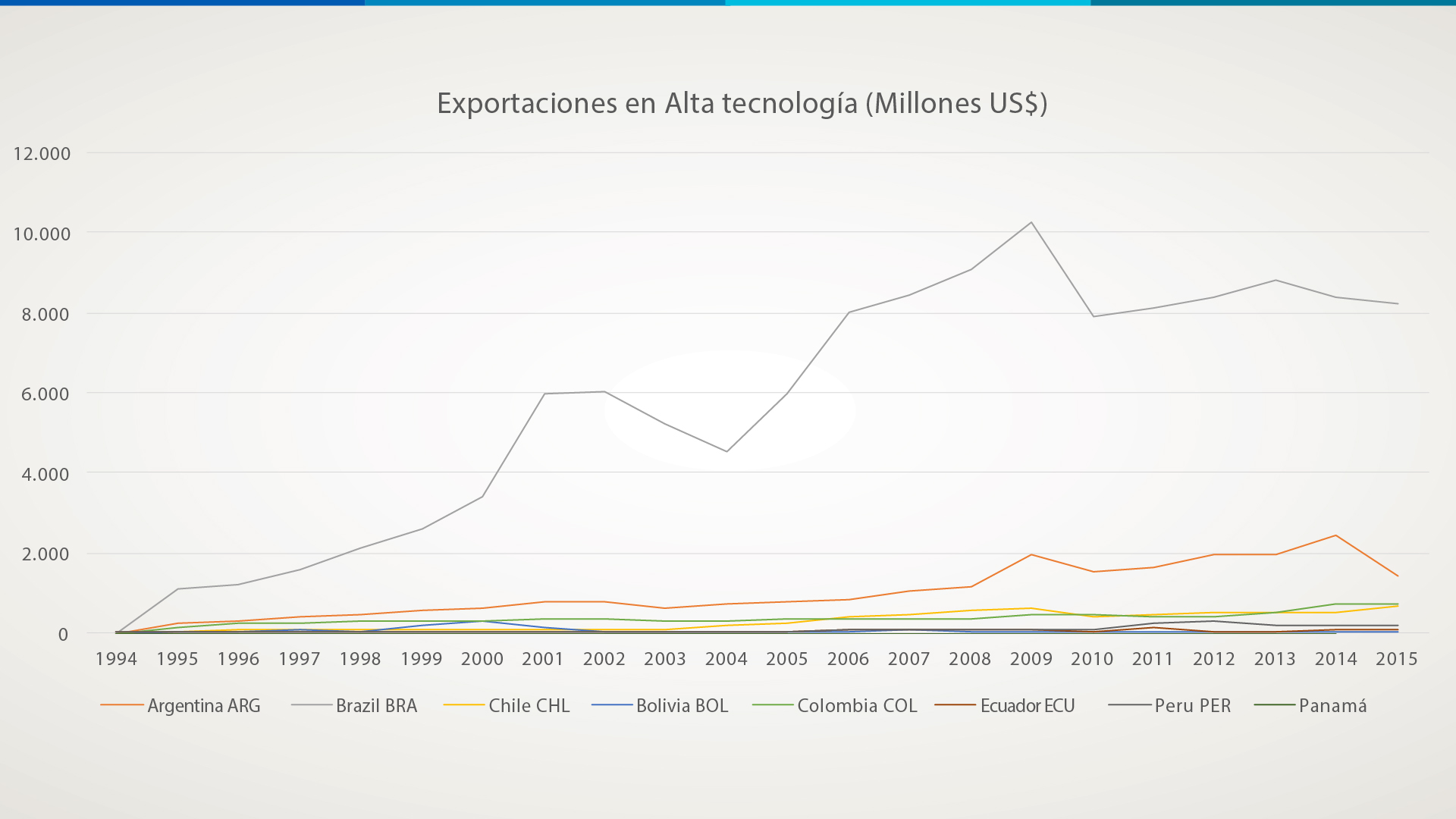 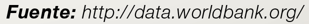 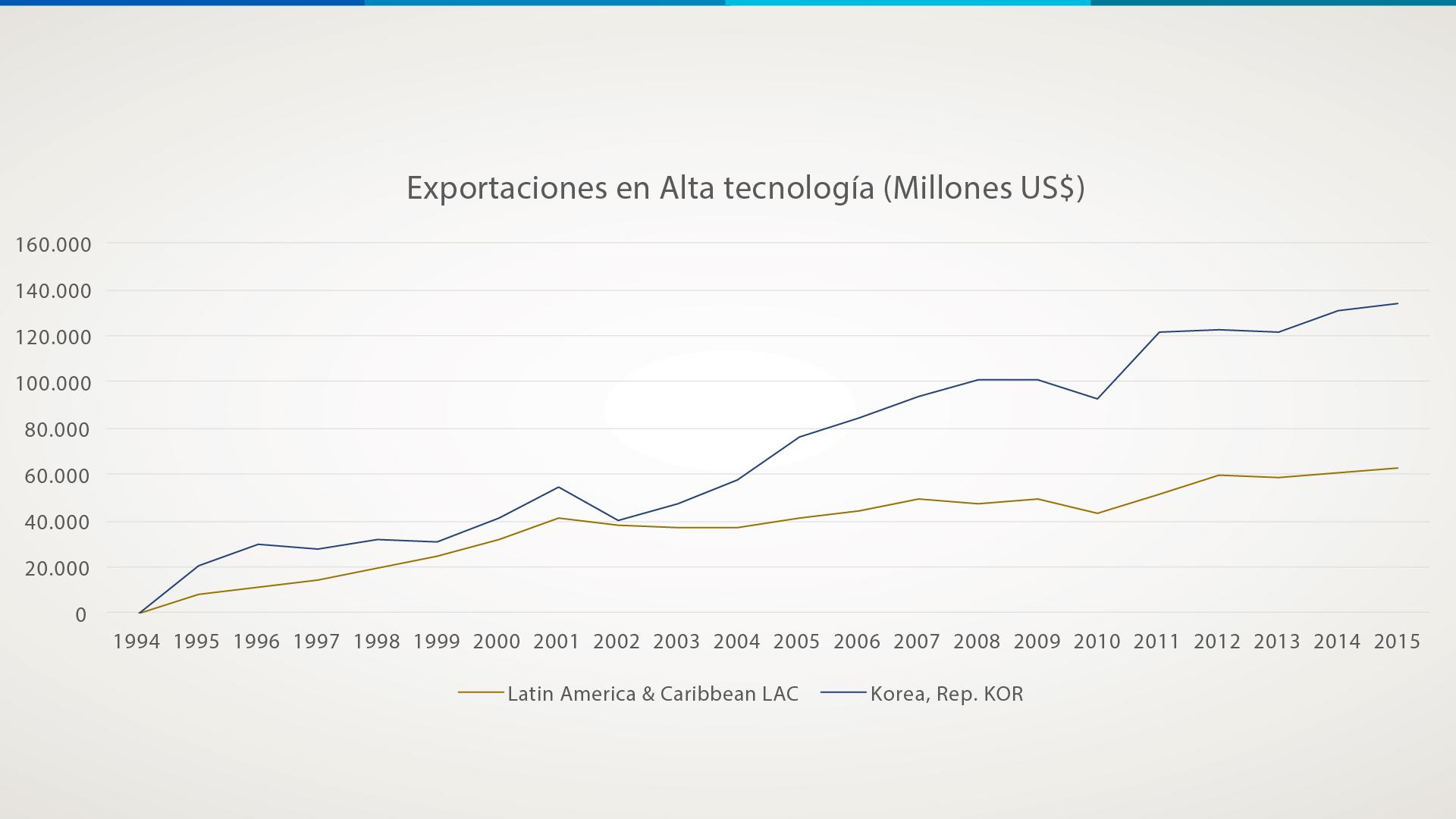 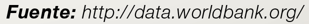 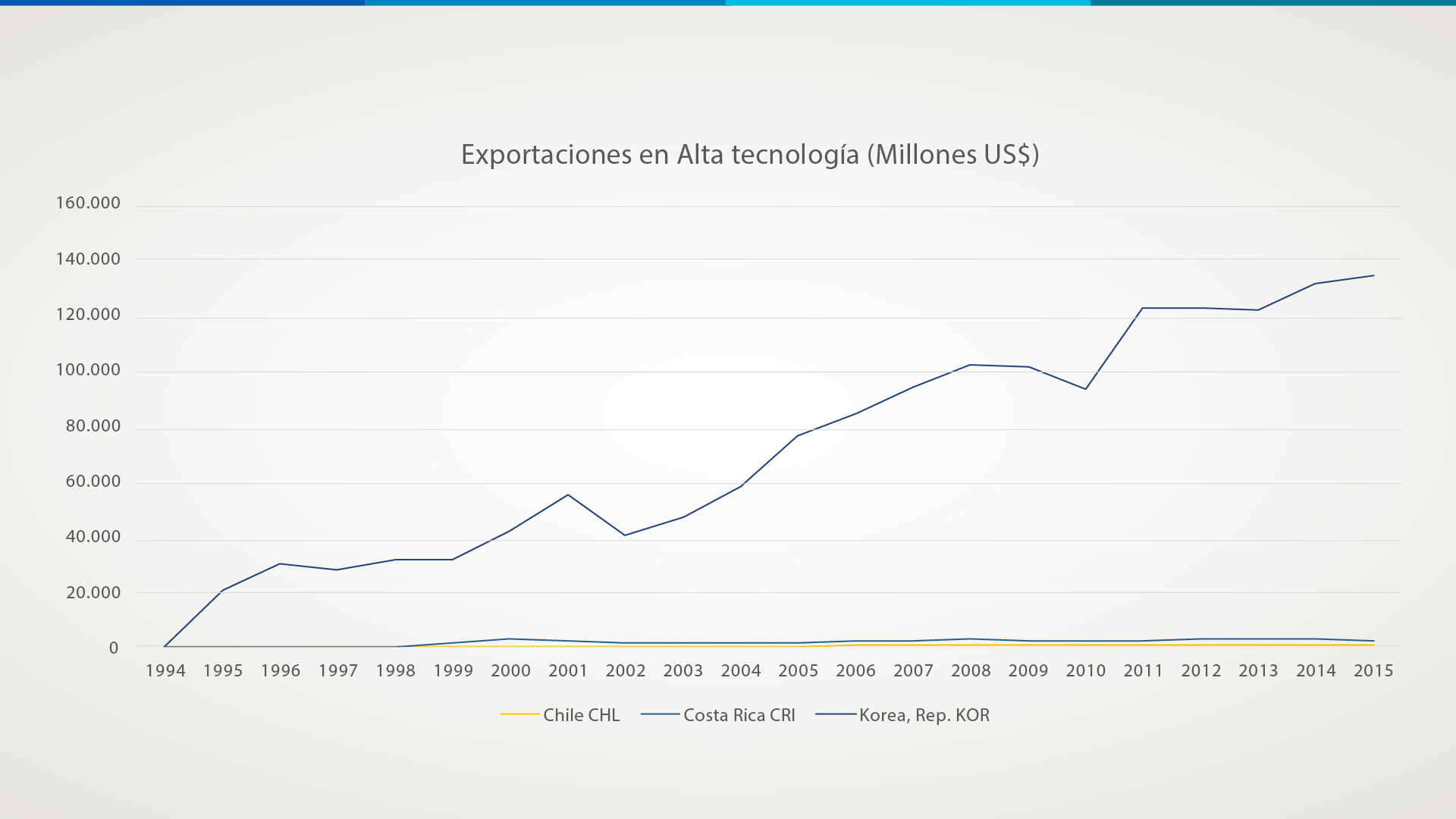 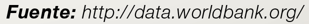 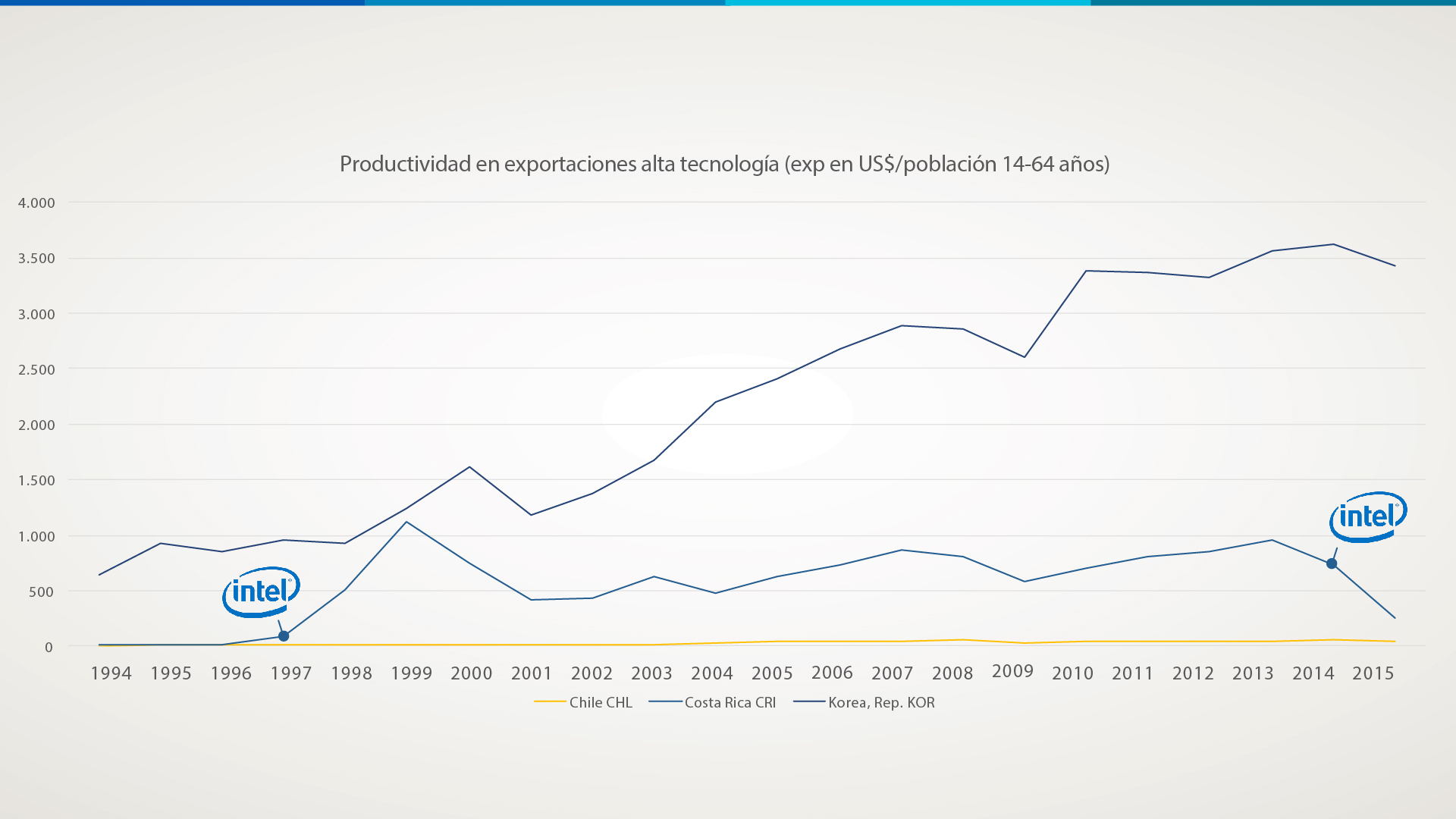 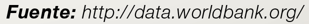 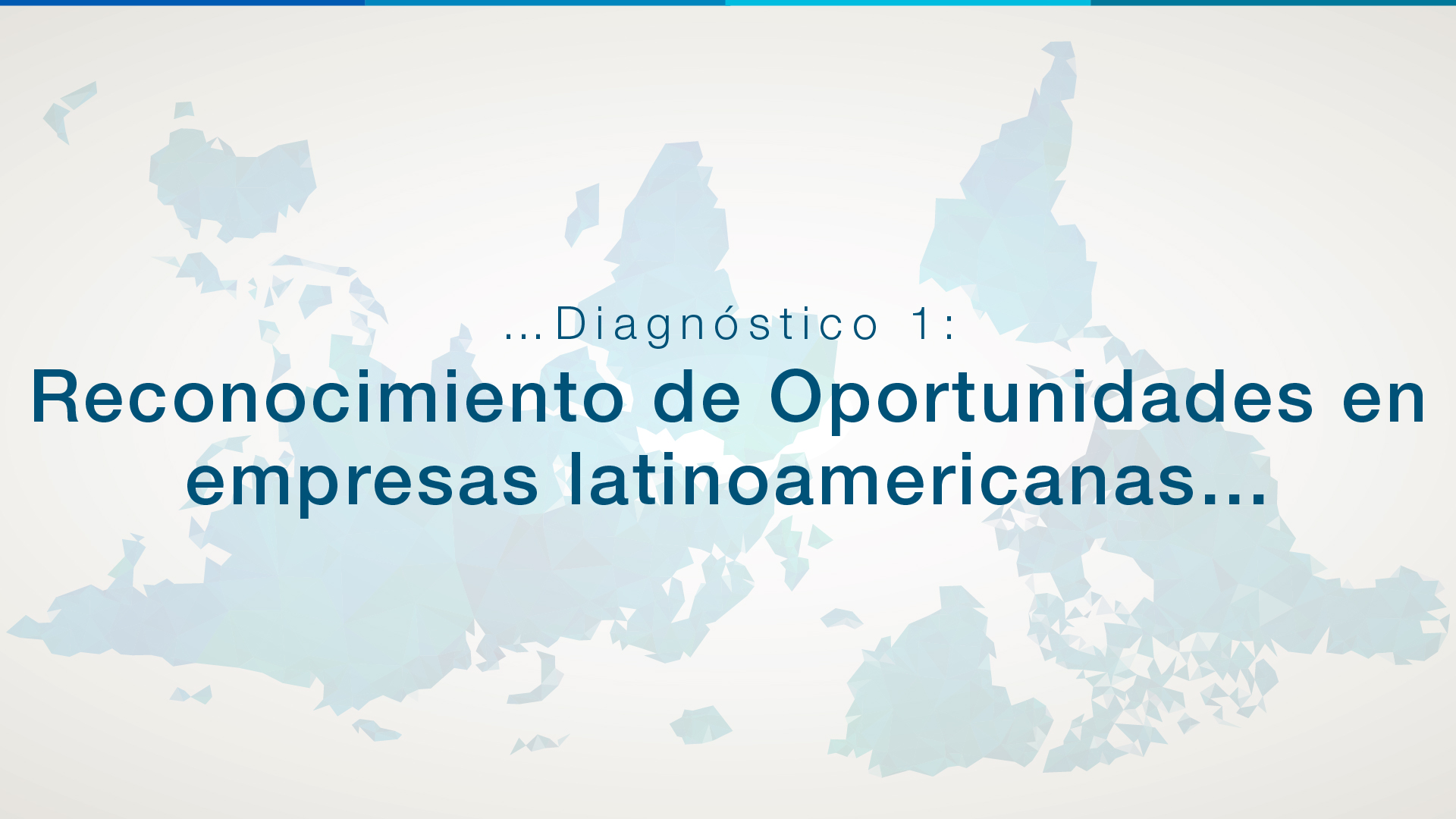 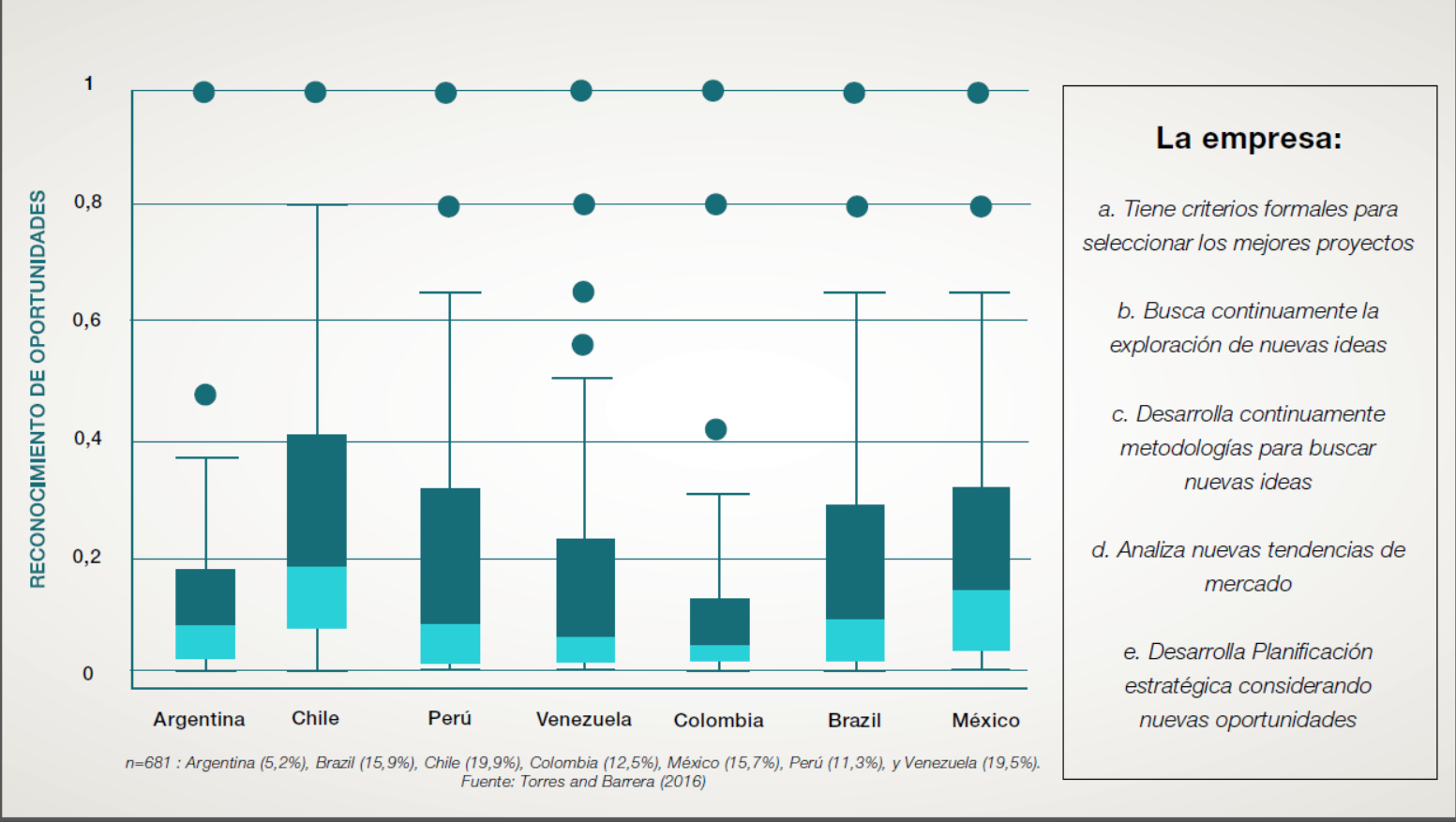 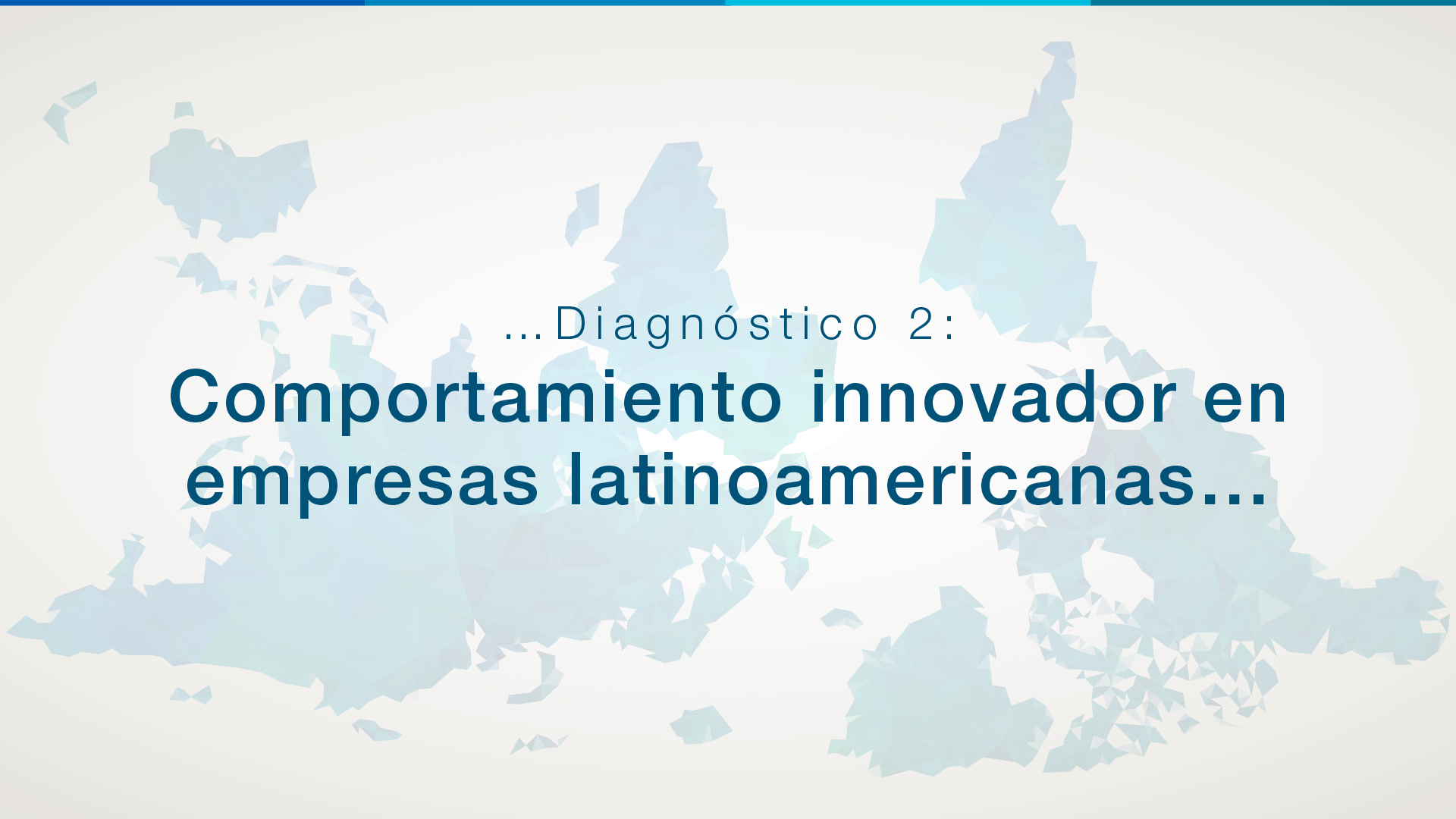 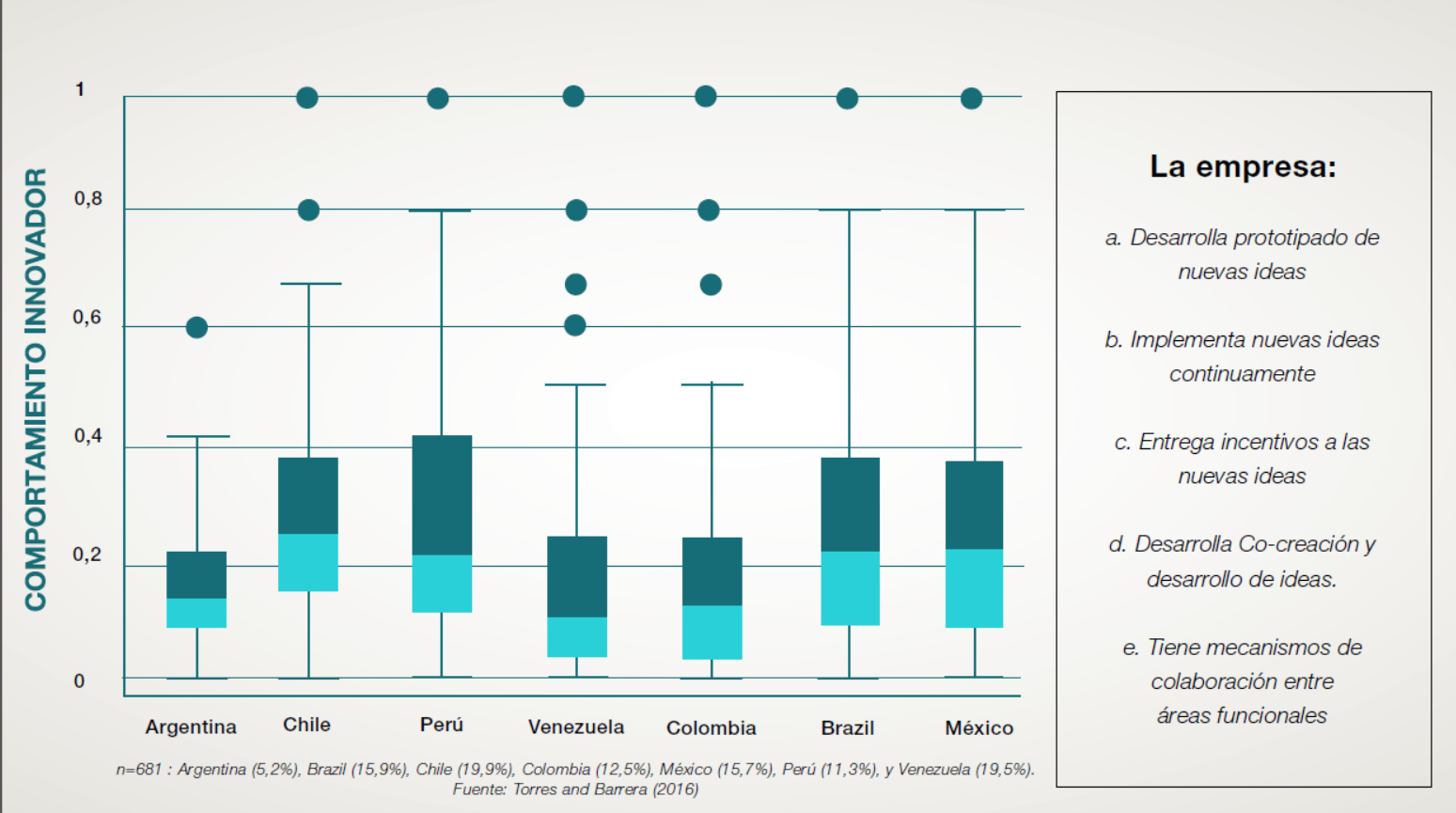 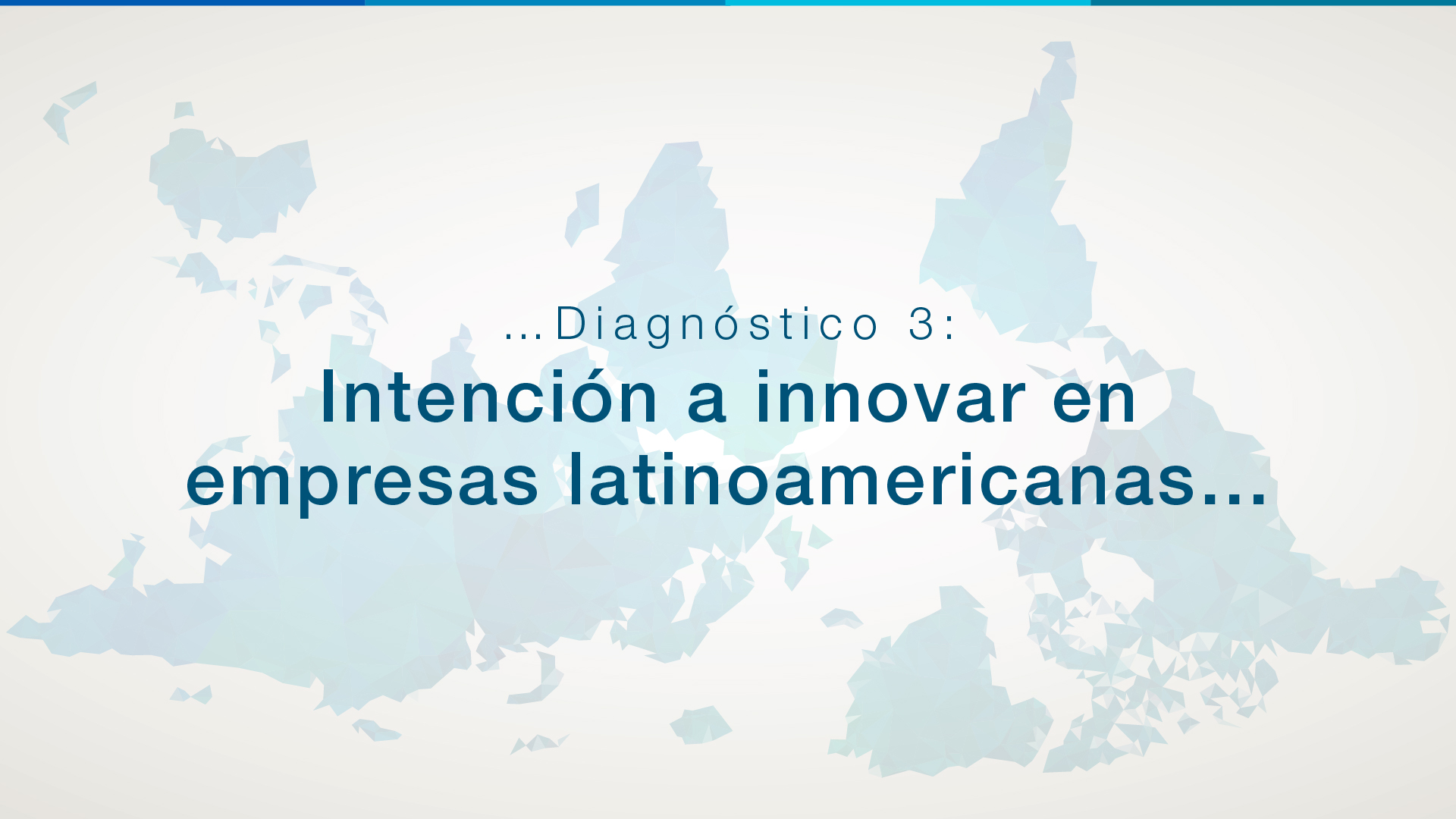 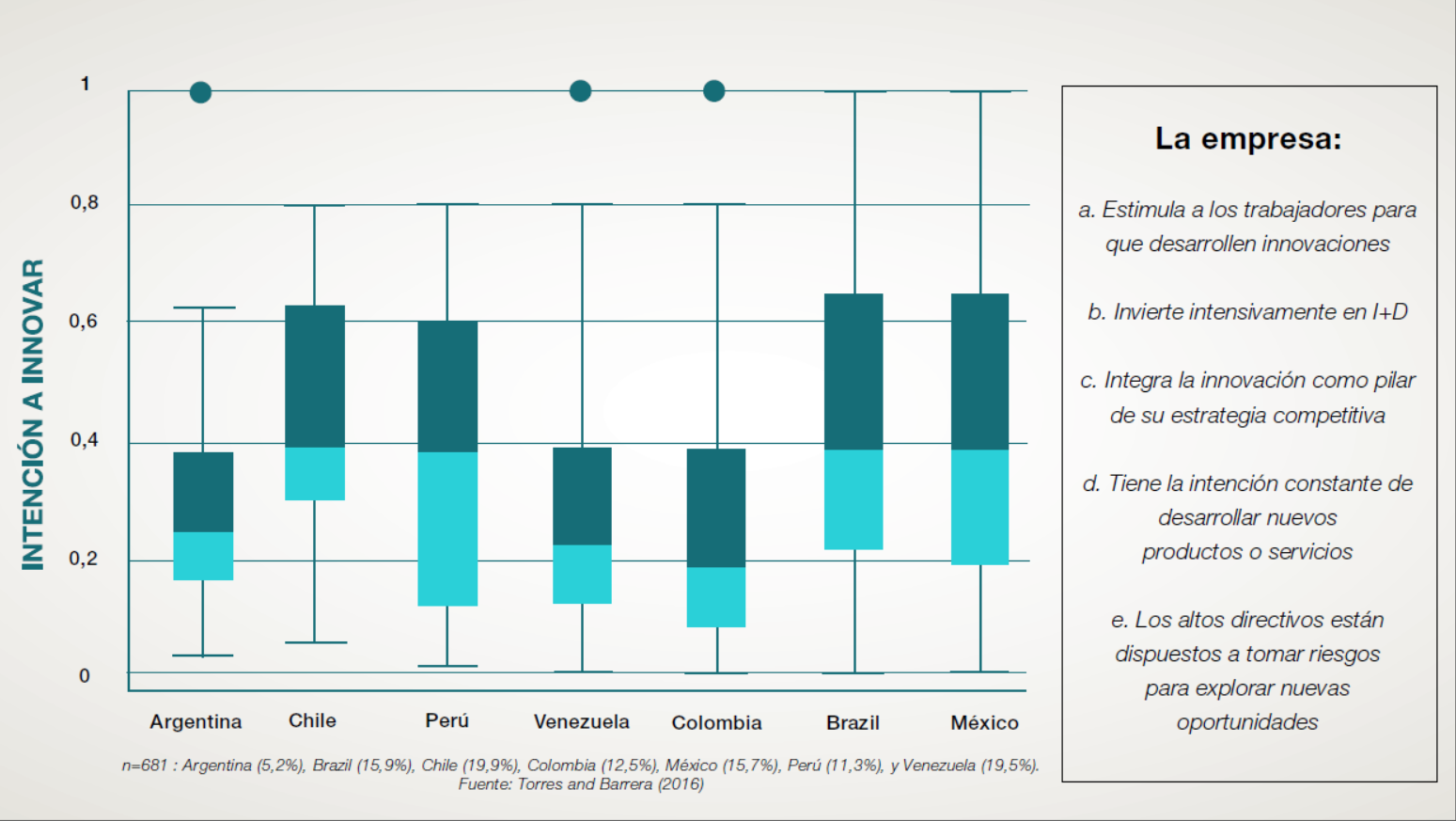 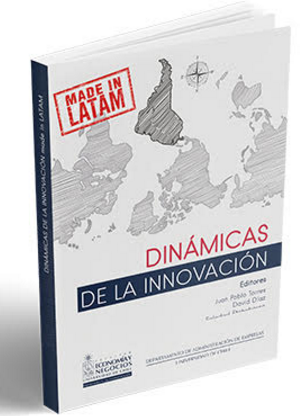 Otros temas sobre Dinámicas de la Innovación made in Latam:
Enfoques para entender la innovación
Cifras de innovación en Latinoamérica
Innovación Estratégica
Modelos de Negocio basados en datos
BIGDATA
El rol del CEO en la Innovación
Propiedad Intelectual
Innovación en Universidades
Innovación Social
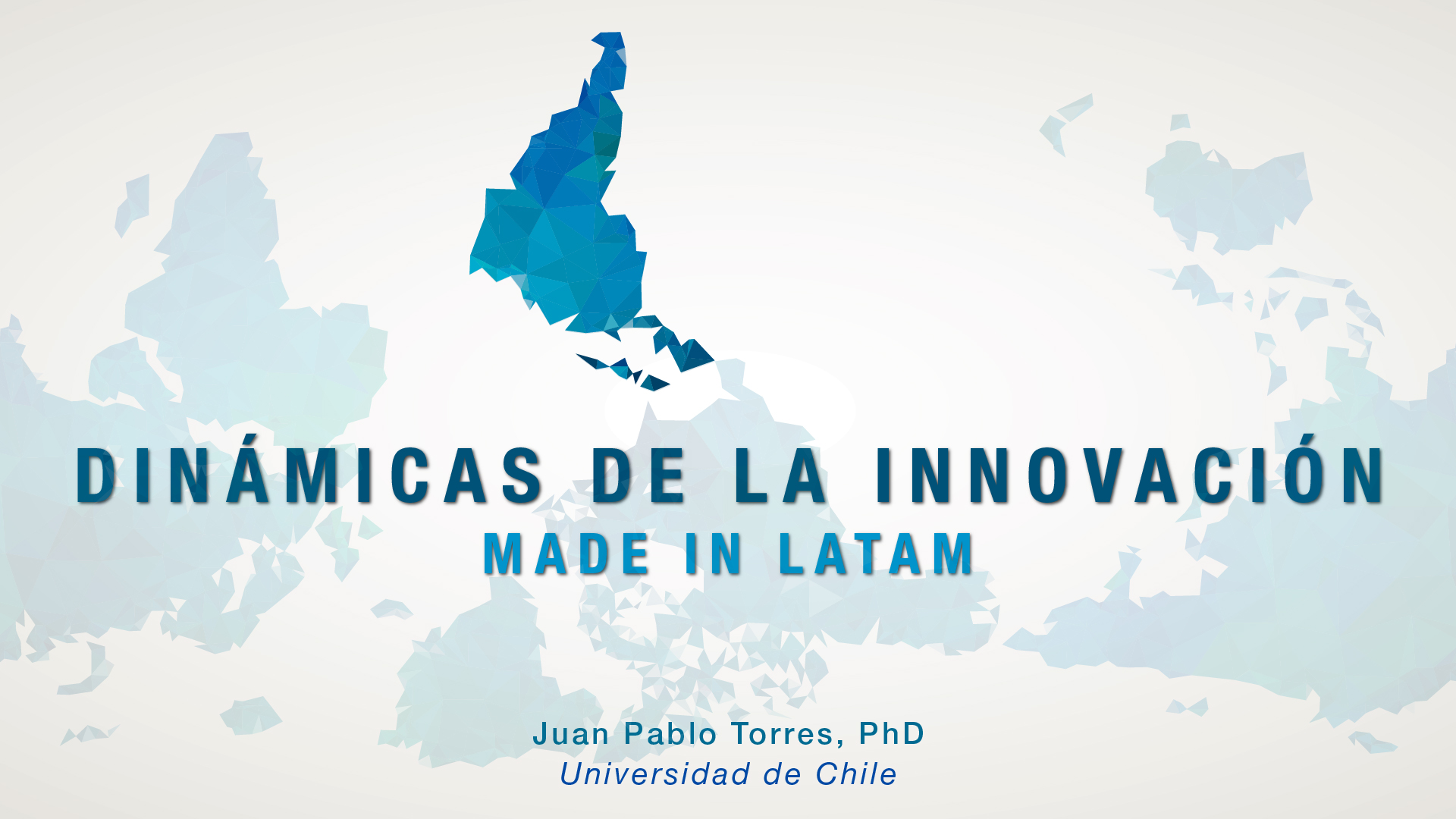 Contacto: jtorresc@fen.uchile.cl